TVI
Az országos népszavazás 
pénzügyi előkészítése, a pénzügyi elszámolásokkal 
kapcsolatos feladatok
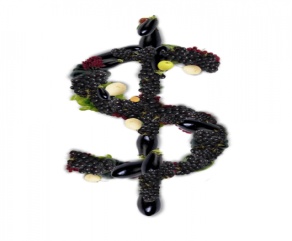 Szabályozások
Ve.
Népszavazás pénzügyi rendelet  (11/2016. IM rend.)
Elnöki utasítások (1/2016. Elnöki utasítás)
Helyi szabályzatok
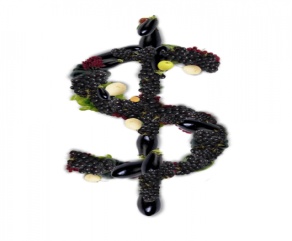 Helyi szabályzatok
Aktualizált gazdálkodási szabályzatok (külön a választásra vonatkozóan )
Kötelezettségvállalás szabályozása (rendelkezés a belső ellenőrzésre is)
Jogkörök, aláírás minták 
		- kötelezettségvállaló,
		- utalványozó,
		- ellenjegyző, 
		- érvényesítő,
		- teljesítésigazolás
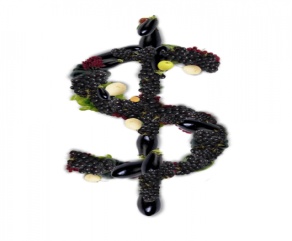 Választási szervek pénzügyi adatai
OEVI, HVI
Tervezés, elszámolás – helyben szokásos módon
Pénzügyi lebonyolítás
Célhoz kötött felhasználás, ellenőrzés - ÁSZ
Kötelezettségvállalás, utalványozás – aláírásminta
Elkülönített számviteli nyilvántartás
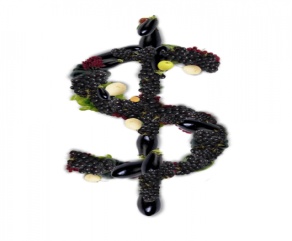 Választás finanszírozása
Szavazás napját megelőzően
Dologi kiadási előleg: -30 napig (megérkezett az OEVI/HVI fizetési számlájára)
Személyi + járulék előleg: -9 napig
Elszámolás elfogadását követően
Többlettámogatás utalása +8. munkanapig
Visszafizetési kötelezettség +8. munkanapig
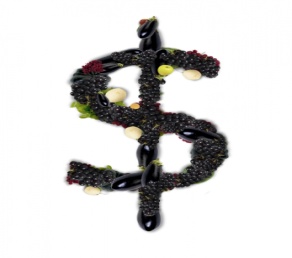 Támogatói okirat
Elektronikus úton VÁKIR-ban – ettől kezdve lehet kötelezettséget vállalni
Elektronikus aláírással hitelesítve
Elszámolás elfogadó levele is így megy ki
Későbbiekben az időközinél is
 Amint kiküldésre került lehet kötelezettséget vállalni!
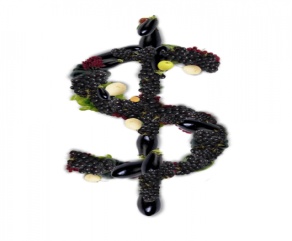 Díjazások
Az NVI elnökének jóváhagyása után fizethető ki a személyi juttatás, kivéve az SZSZB tag és a jegyzőkönyvvezető díja
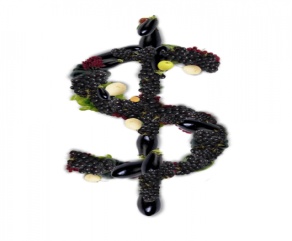 Díjazások számfejtése
A HVI/OEVI vezetők díját a TVI számfejti és utalja a HVI vezetők részére (személyi adatokról adatszolgáltatás a TVI részére) 
A HVI/OEVI vezetők díja a TVI támogatásában szerepel
HVI és OEVI székhely HVI vezetője önmaga részére nem állapíthat meg díjazást
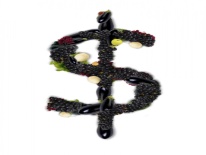 Támogatási bevételek, kiadások elszámolása
HVI  a támogatási előirányzatot B1604 rovaton számolja el.
		- nem kell benne szerepeltetni a HVI/OEVI vezető díját és járulékát
HVI  a kiadási előirányzat felhasználását  K1-K2-K3 rovatokon számolja el.
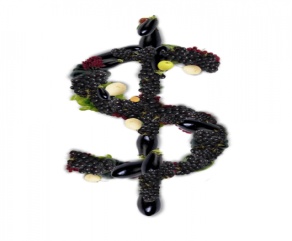 Elszámolások
HVI és OEVI elszámolások         	TVI ellenőrzi       		 Szavazást 	25 napon belül					    követő 								   45. napig 

TVI elszámolás 		         	NVI ellenőrzi        		Szavazást (melynek része a TVI által ellenőrzött				    követő
	HVI és OEVI elszámolás)					 120. napig
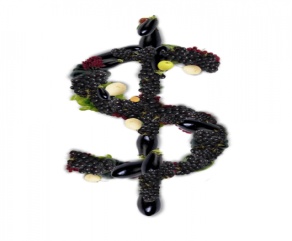 Ellenőrzések
Bankszámlaszámok ellenőrzése 
Az NVI ellenőrzési listát fog küldeni a TVI pénzügyesei részére
		- HVI elszámolások ellenőrzése 
		- Szabályozás, számlák, belső ellenőrzés…
ÁSZ ellenőrzés
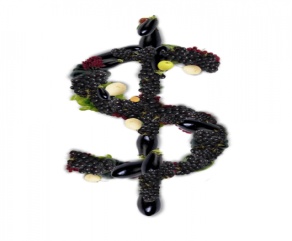 VPIR-ban rögzítés
VPIR-rendszer
HVI szintű rögzítés
Webes, egyszerűsített felület
Tételes, bizonylati szintű elszámolás
Szkennelt bizonylatok
- TVI ellenőrzés
Tételesen
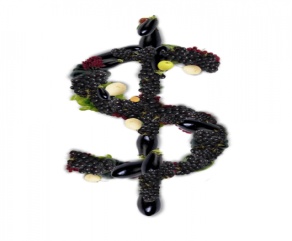 HVI pénzügyeseinek elérhetősége
HVI pénzügyeseinek elérhetőségének megadása a határidők szoros betartása érdekében (közvetlen elérhetőség)
Helyettes személy elérhetőségének megadása
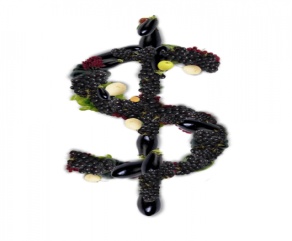 Elérhetőségek
TVI – Költségvetési Osztály	

Monostori Ibolya 	monostori.ibolya@szszbm.hu   +36/20-380-0460

Stankóczi Miklósné	stankoczine@szszbmo.hu

Medve Miklós                    medve@szszbmo.hu   +36/20-330-6515
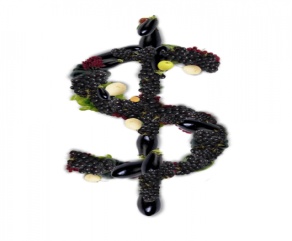 Köszönöm a figyelmet!